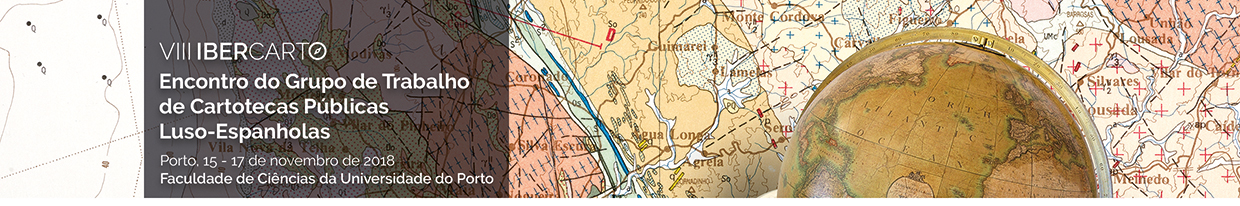 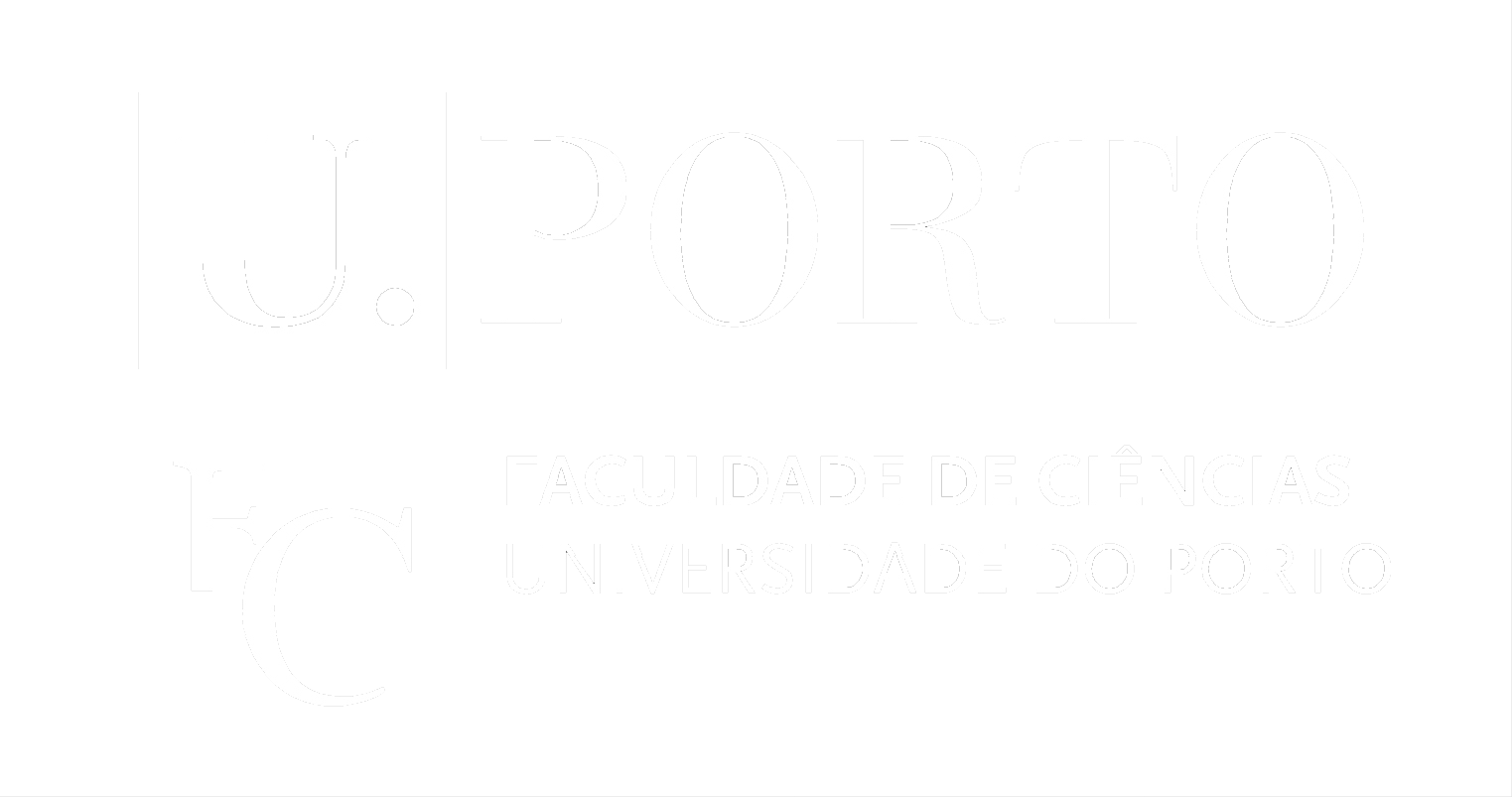 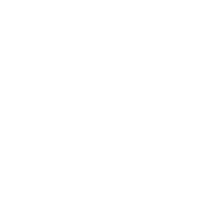 Encontro em Ensino e Divulgação das Ciências
Título do póster
Autores e afiliação
Sugestão de tamanho: A0 – 841 x 1189 mm
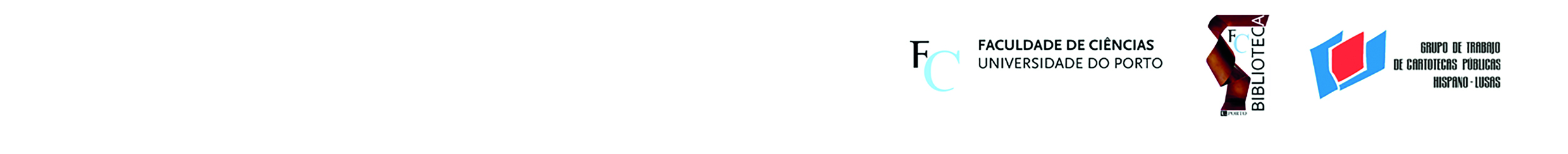